PictoWords Assignment
You will create a visual for the 10 terms from the Unit 8 Vocab List  assigned by Matello. (Students should contact me to be assigned their words.)

You will show your understanding of the word by creating a visual that uses the actual word as part of the image.  See the examples that follow...
PictoWord Example
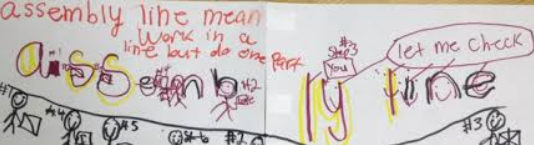 PictoWord Example
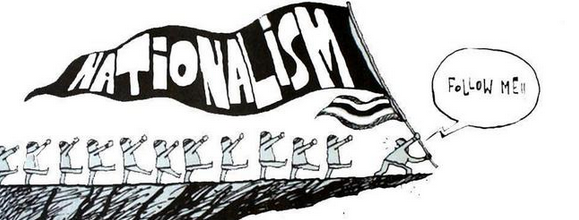 PictoWord Example
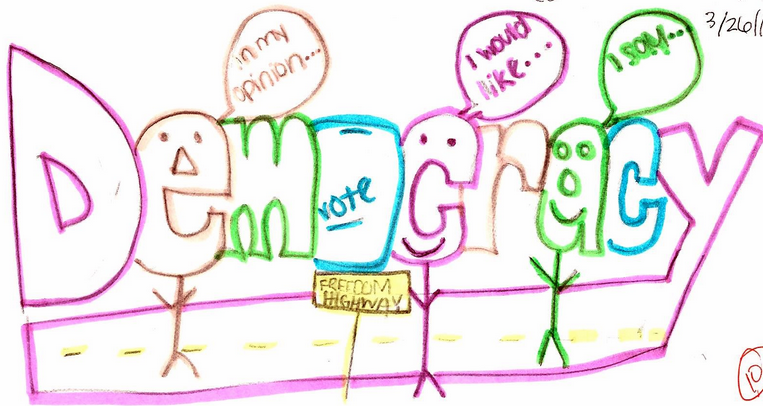 PictoWord Example
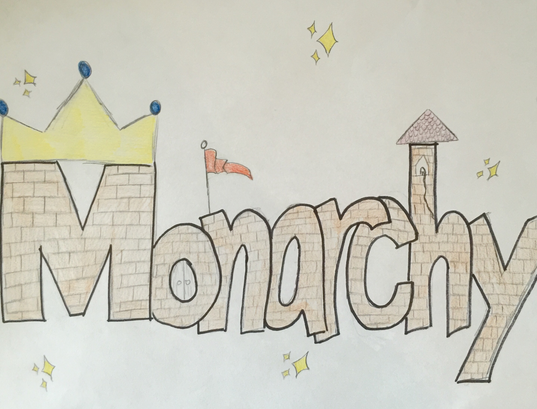 PictoWord Example
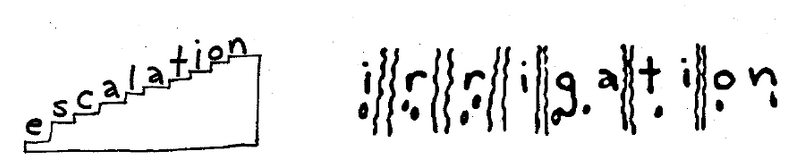